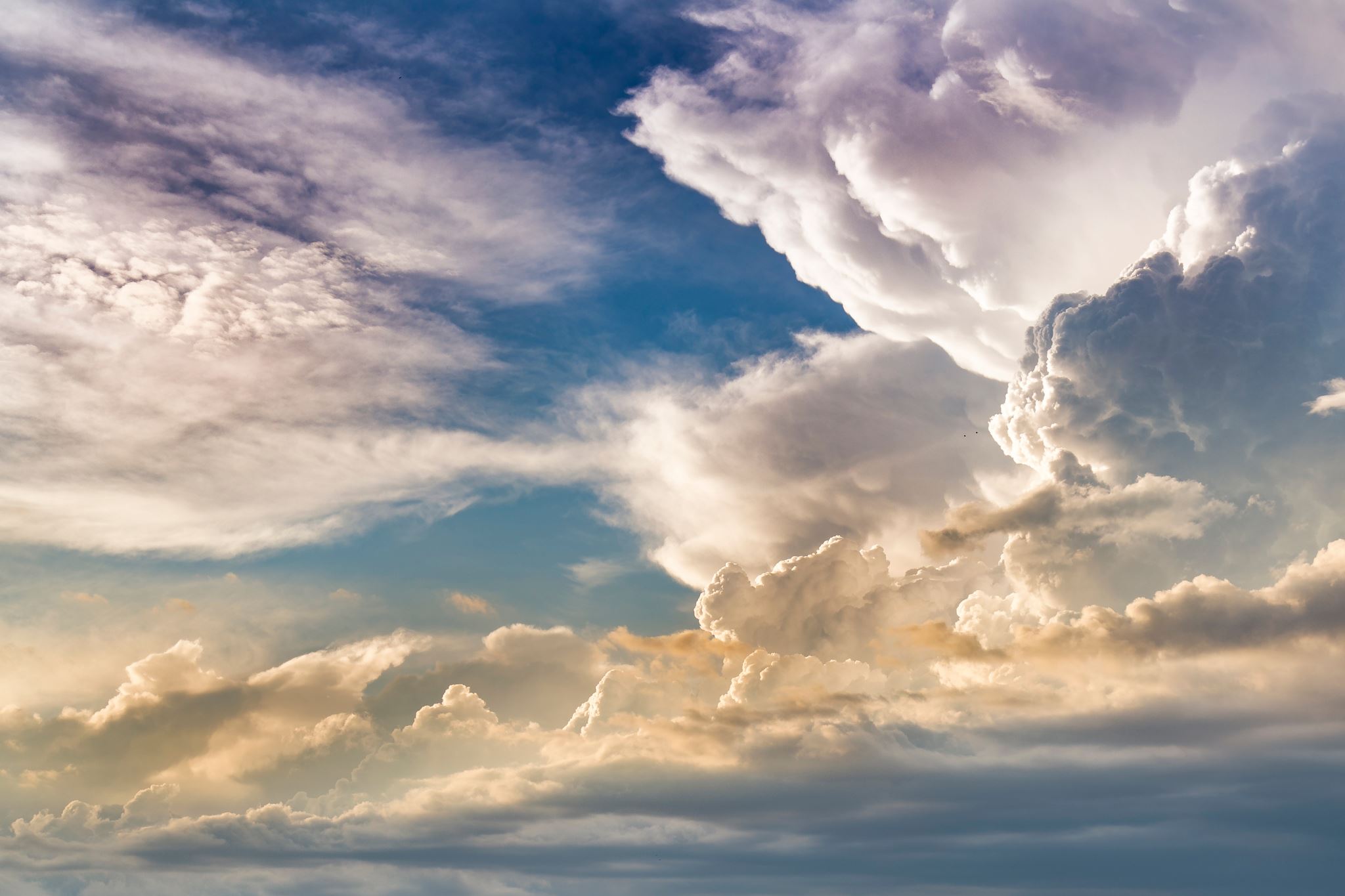 TRƯỜNG TRUNG HỌC CƠ SỞ ĐỒNG LỘC
TỔ KHOA HỌC XÃ HỘI
CHÀO MỪNG CÁC EM ĐẾN VỚI TIẾT HỌC NGÀY HÔM NAY
HOẠT ĐỘNG
MỞ ĐẦU/ KHỞI ĐỘNG
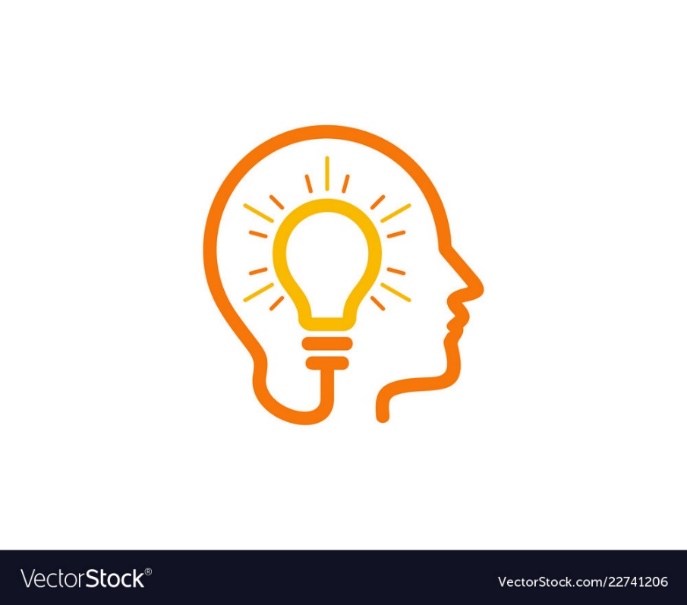 Video này nói về nhân vật nào? Em biết gì về nhân vật đó?
Isaac Newton (1642 - 1727) - nhà vật lý, toán học nước Anh, người được thế giới tôn là "người sáng lập ra vật lý học cổ điển"
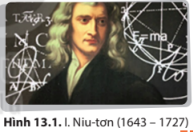 CHƯƠNG V
SỰ PHÁT TRIỂN KHOA HỌC, KĨ THUẬT, VĂN HỌC, NGHỆ THUẬT TRONG CÁC THẾ KỈ XVIII – XIX
BÀI 12
SỰ PHÁT TRIỂN KHOA HỌC, KĨ THUẬT, VĂN HỌC, NGHỆ THUẬT TRONG CÁC THẾ KỈ XVIII – XIX
BÀI 12
SỰ PHÁT TRIỂN KHOA HỌC, KĨ THUẬT, VĂN HỌC, NGHỆ THUẬT TRONG CÁC THẾ KỈ XVIII – XIX
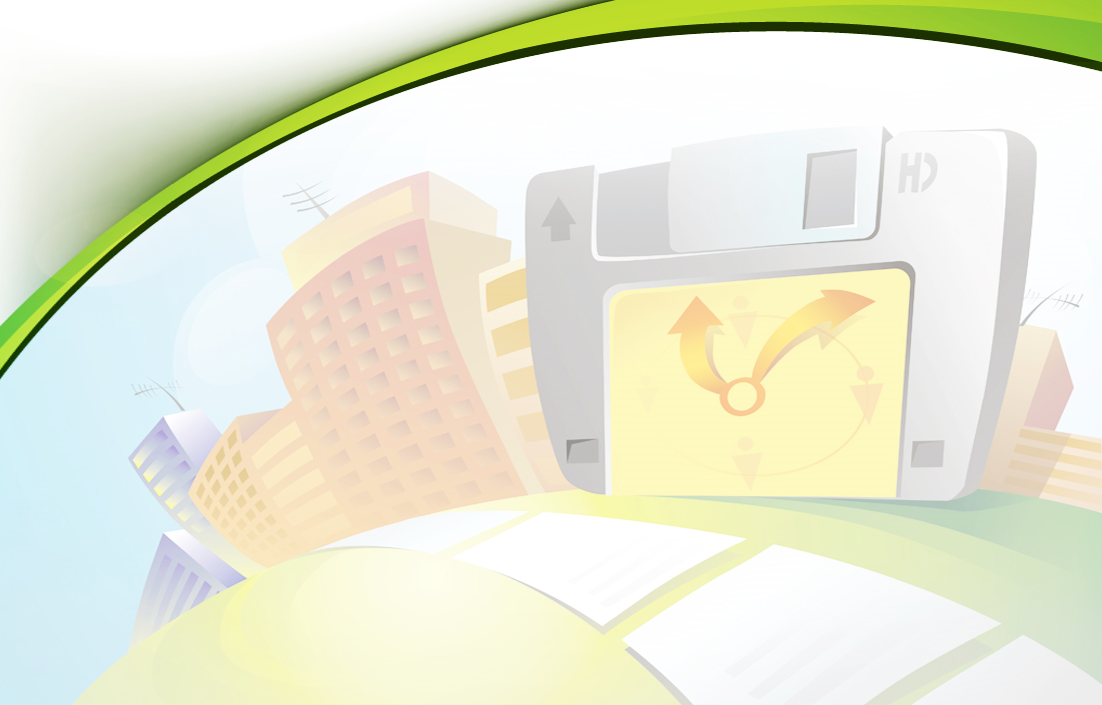 Mô tả được một số thành tựu tiêu biểu về khoa học, kỉ thuật, văn học, nghệ thuật trong các thế kỉ XVIII -XIX
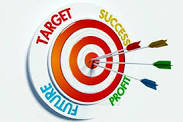 Phân tích được tác động của sự phát triển khoa học, kỉ thuật, văn học, nghệ thuật trong các thế kỉ XVIII -XIX
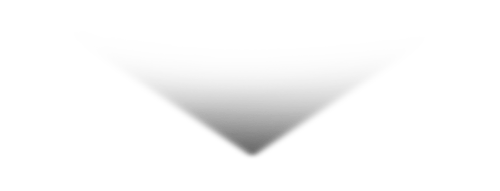 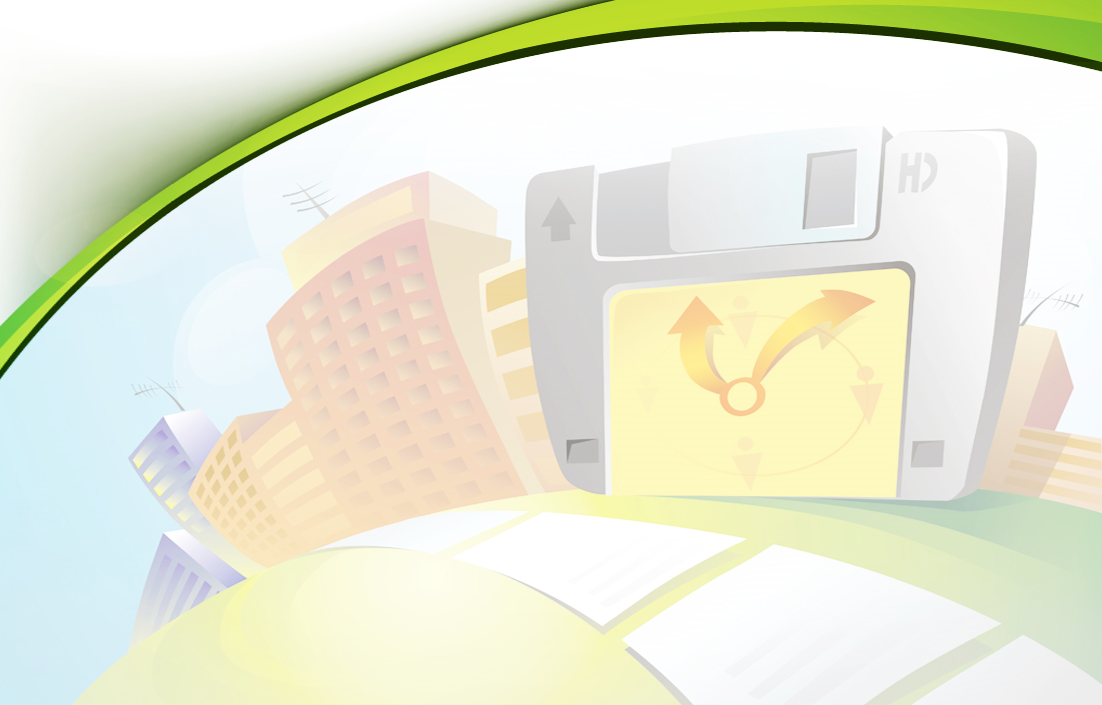 BÀI 12
SỰ PHÁT TRIỂN KHOA HỌC, KĨ THUẬT, VĂN HỌC, NGHỆ THUẬT TRONG CÁC THẾ KỈ XVIII – XIX
CẤU TRÚC BÀI HỌC
01
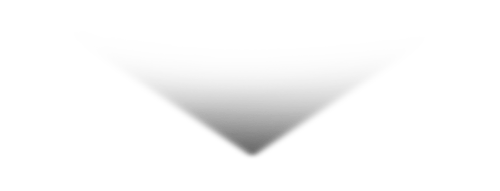 02
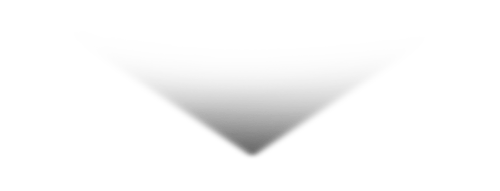 Những thành tựu tiêu biểu
Tác động
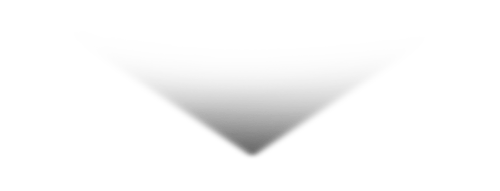 HOẠT ĐỘNG
HÌNH THÀNH KIẾN THỨC
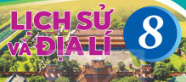 BÀI 12. SỰ PHÁT TRIỂN KHOA HỌC, KĨ THUẬT, VĂN HỌC, NGHỆ THUẬT TRONG CÁC THẾ KỈ XVIII – XIX
1. Những thành tựu tiêu biểu
a. Những thành tựu tiêu biểu về khoa học và kỉ thuật
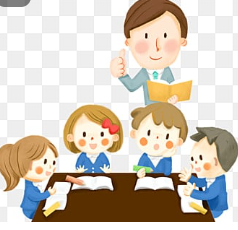 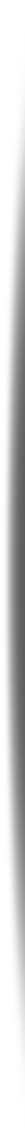 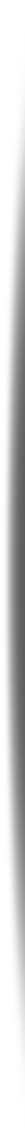 Nhiệm vụ : Đọc tư liệu và thông tin trong mục thảo luận
01
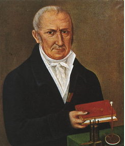 03
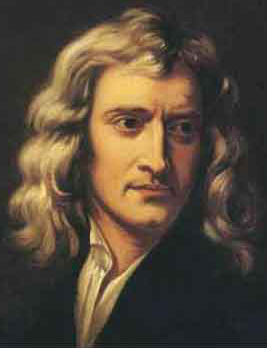 Thống kê những thành tựu khoa học tự nhiên và phân tích tác động của những thành tựu đó đối với đời sống xã hội loài người
Thống kê những thành tựu về khoa học xã hội và phân tích tác động của những thành tựu đó đối với đời sống xã hội loài người.
Thống kê những thành tựu tiêu biểu vê kĩ thuật và phân tích tác động của những thành tựu đó đối với đời sống xã hội loài người.
NHÓM
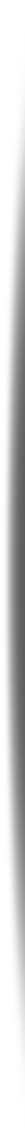 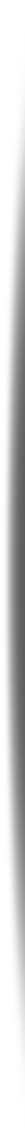 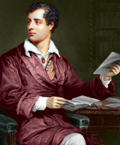 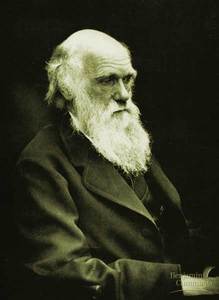 02
BÀI 12. SỰ PHÁT TRIỂN KHOA HỌC, KĨ THUẬT, VĂN HỌC, NGHỆ THUẬT TRONG CÁC THẾ KỈ XVIII – XIX
1. Những thành tựu tiêu biểu
a. Những thành tựu tiêu biểu về khoa học và kỉ thuật
Thành tựu khoa học tự nhiên
Niu-tơn 
(Anh)
Thuyết vạn vật hấp dẫn
Đầu TK XVIII
Lô-mô-nô-xốp 
(Nga)
Định luật bảo toàn vật chất 
và năng lượng
Giữa TK XVIII
Puốc-kin-giơ 
(Séc)
1837
Thuyết tế bào
Đác-uyn 
(Anh)
Thuyết tiến hóa và di truyền
1859
Các nhà khoa học tự nhiên cuối TK XVIII đầu TK XIX
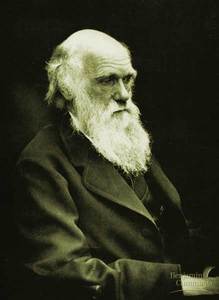 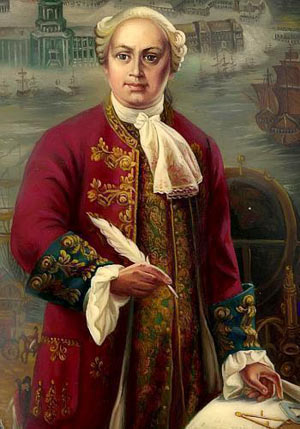 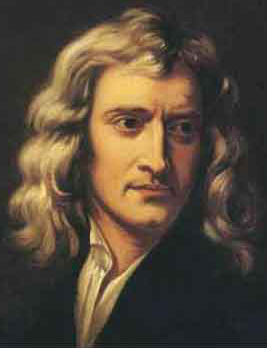 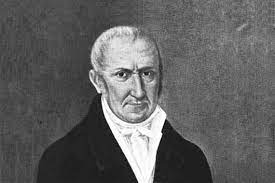 S. Đác-uyn
Lô-mô-nô-xốp 
(1720-1742)
Niu-tơn (1643-1727)
Puôc-kin-giơ
a. Những thành tựu tiêu biểu về khoa học và kỉ thuật
*. Khoa học xã hội
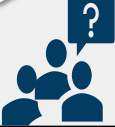 Ghép tên các đại biểu tên các nước vào các ngành khoa học sao cho phù hợp?
a. Những thành tựu tiêu biểu về khoa học và kỉ thuật
*. Khoa học xã hội
Phoi-ơ-bách 
và He-gen
Đức
Xmít 
và Ri-các-đô
Anh
Anh; Pháp
Xanh Xi-mông, Phu-ri-ê, Ô-oen
C.Mác 
và Ăng-ghen
Đức
[Speaker Notes: GV NHÂN MẠNH TẦM QUAN TRỌNG CỦA CNXHKH]
Những đại biểu xuất sắc của CNXH không tưởng
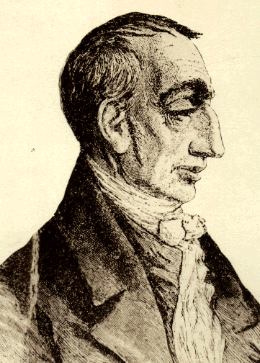 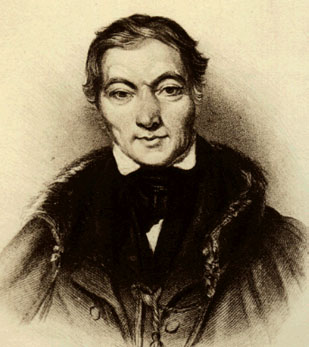 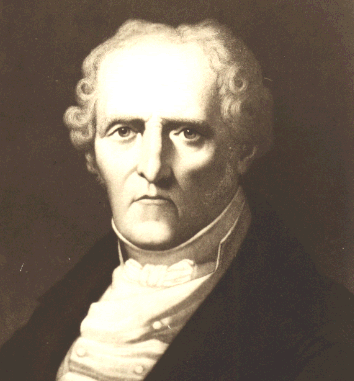 Xanh Xi-mông
   (1760-1825)
S.Phu-ri-ê 
(1772-1837)
R. Ô oen
 (1771-1858)
Những đại biểu xuất sắc của CNXH khoa học
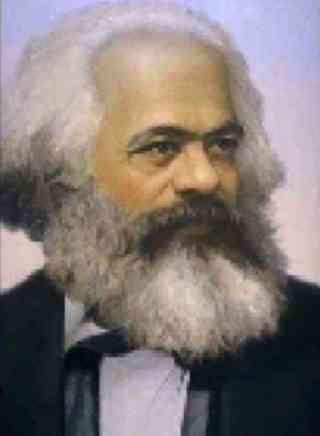 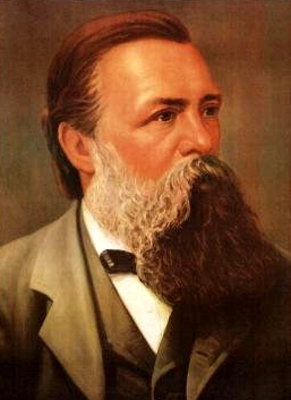 C.Mác 
(1818-1883)
Ph. Ăng-ghen 
(1820-1895)
BÀI 12. SỰ PHÁT TRIỂN KHOA HỌC, KĨ THUẬT, VĂN HỌC, NGHỆ THUẬT TRONG CÁC THẾ KỈ XVIII – XIX
1. Những thành tựu tiêu biểu về khoa học và kỉ thuật
* Kỷ thuật
Nhiều phát minh, cải tiến kỉ thuật ra đời: 
+ Cải tiến kỉ thuật luyện kim
+Tìm ra nguồn nguyên liệu và nhiên liệu mới
+ Chế tạo ra máy công cụ
Thành tựu kỉ thuật
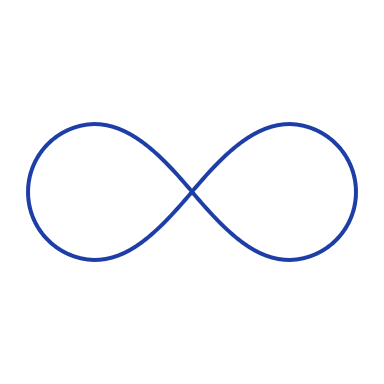 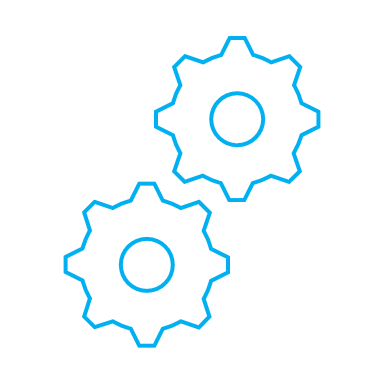 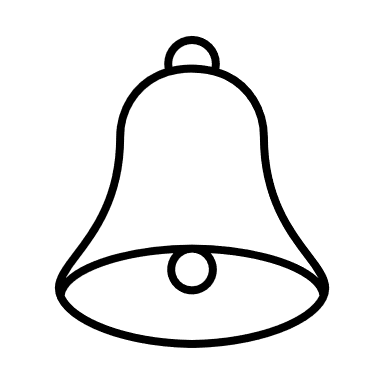 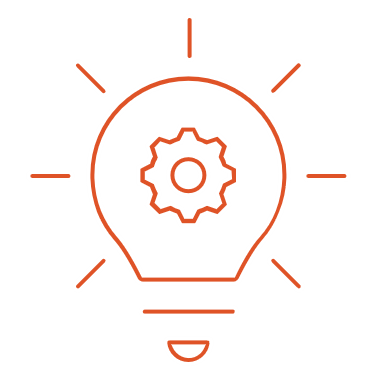 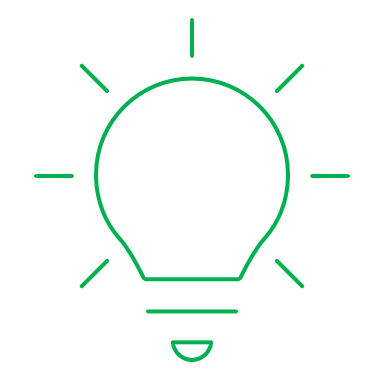 Động cơ đốt trong
Nông nghiệp
Kỉ thuật luyện kim
tạo tiền đề cho sự ra đời và phát triển của ô tô, máy bay, đồng thời thúc đẩy ngành khai thác dầu mỏ.
Điện
Động cơ hơi nước
phân hoá học, máy kéo chạy bằng hơi nước, máy cày nhiều lưỡi, máy gặt đập được sử dụng rộng rãi.
Phát minh ra phương pháp sử dụng lò cao trong luyện kim đã dẫn đến sự ra đời của các nguyên liệu mới (thép, nhôm).
là cơ sở cho sự ra đời và phát triển của động cơ điện, điện thoại, vô tuyến điện
Năm 1807, Phơn-tơn (người Mỹ) đã chế tạo được tàu thuỷ chạy bằng động cơ hơi nước
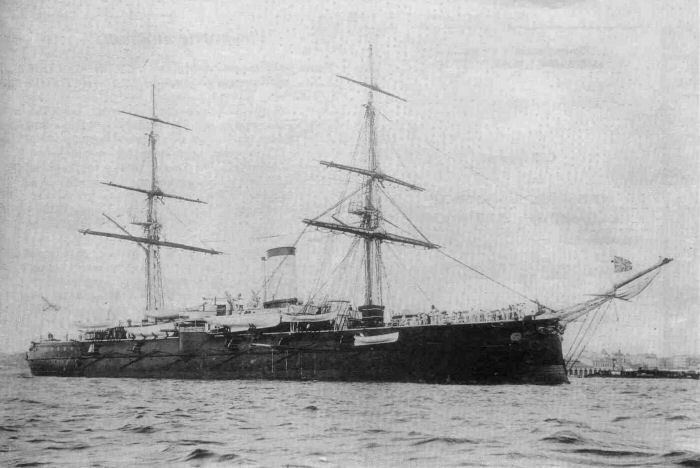 Tàu thủy Phơn-tơn ra đời vào năm 1807, chạy bằng động cơ hơi nước. Tàu được mang tên kĩ sư người Mĩ: Phơn-tơn. Ngay chuyến thử đầu tiên khởi hành từ Niu - oóc, chạy được 240 km ngược dòng.
Phơn-tơn nói: “Tôi đã vượt qua tất cả thuyền chèo và thuyền buồm. Người ta có cảm tưởng rằng tất cả mọi thứ đều đứng im bỏ neo”
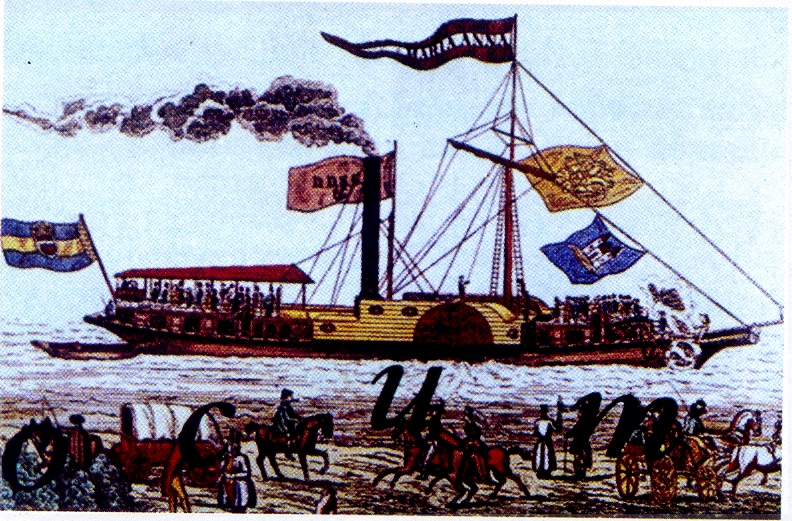 Tàu thủy Phơn-tơn
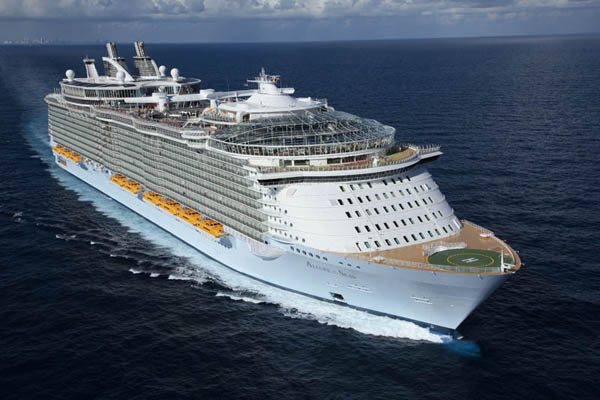 Những chiếc tàu thủy hiện đại ngày nay
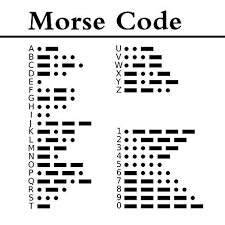 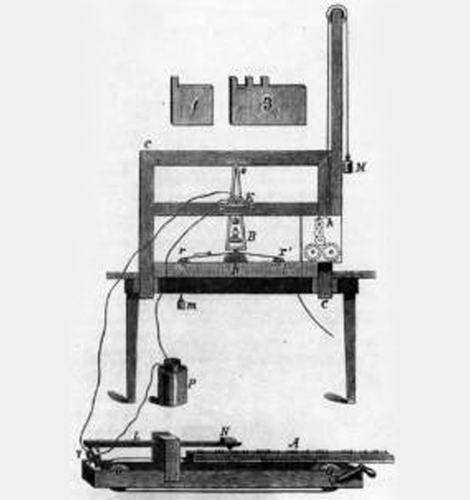 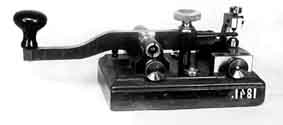 Mã Morse
Máy điện tín
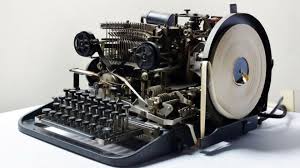 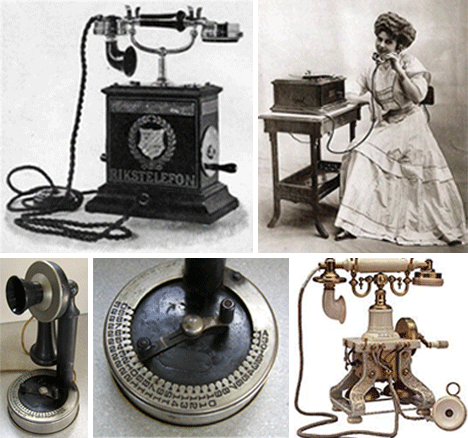 Cuộc gọi đầu tiên được thực hiện giữa nhà phát minh Alexander Graham Bell và người trợ lí của ông ngồi cách đó 4,5 m vào ngày 10/3/1876
Máy điện tín (TK XIX)
HOẠT ĐỘNG
LUYỆN TẬP
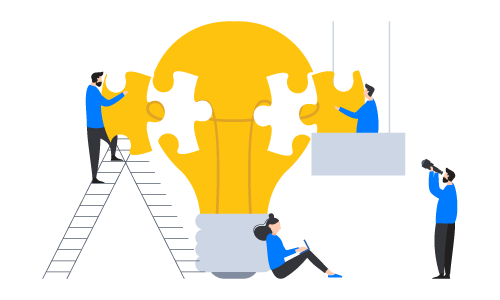 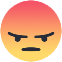 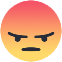 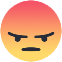 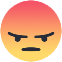 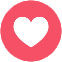 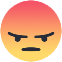 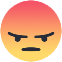 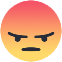 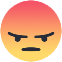 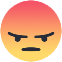 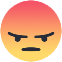 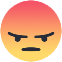 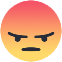 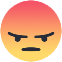 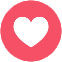 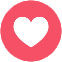 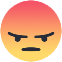 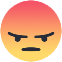 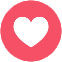 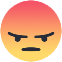 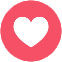 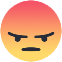 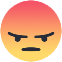 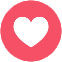 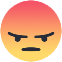 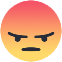 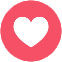 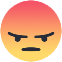 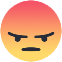 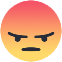 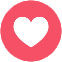 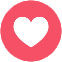 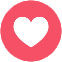 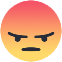 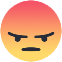 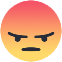 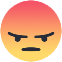 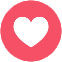 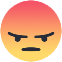 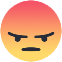 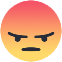 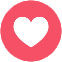 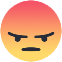 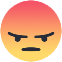 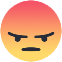 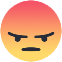 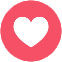 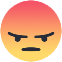 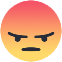 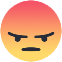 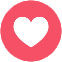 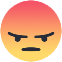 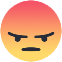 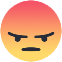 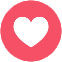 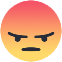 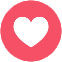 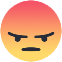 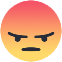 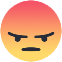 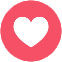 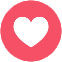 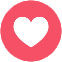 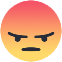 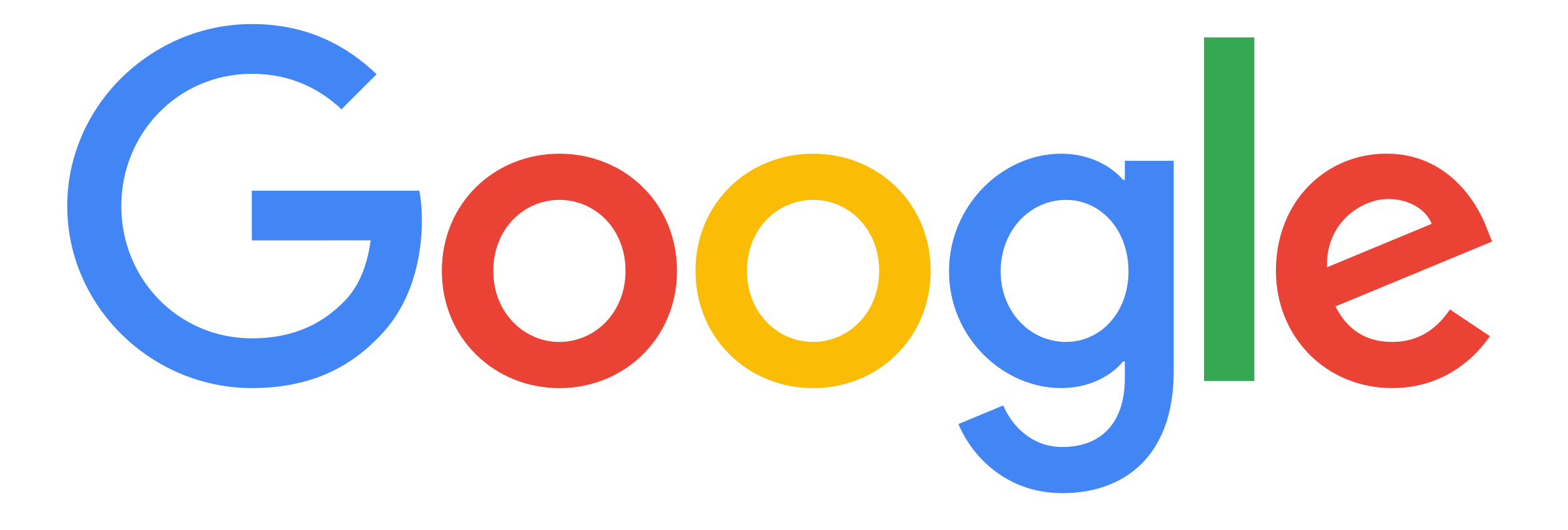 Ai là người phát minh ra  thuyết vạn vật hấp dẫn?
A
B
I. Niu-ton
S. Đắc -uyn
C
D
M.Lô-mô-nô-xốp
Xti-phen-xơn
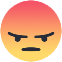 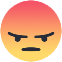 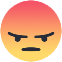 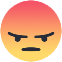 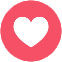 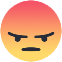 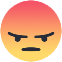 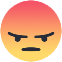 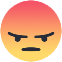 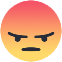 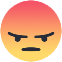 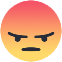 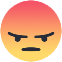 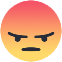 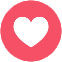 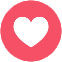 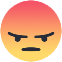 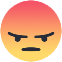 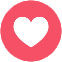 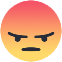 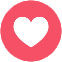 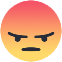 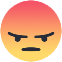 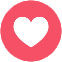 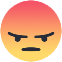 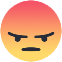 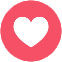 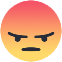 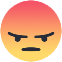 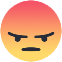 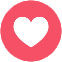 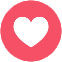 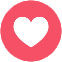 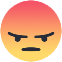 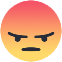 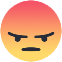 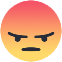 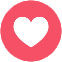 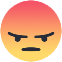 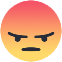 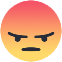 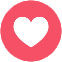 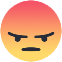 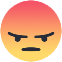 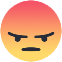 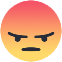 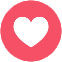 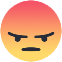 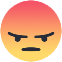 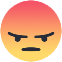 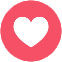 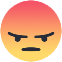 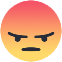 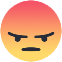 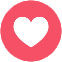 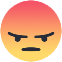 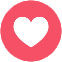 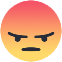 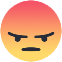 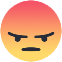 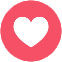 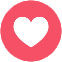 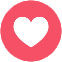 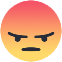 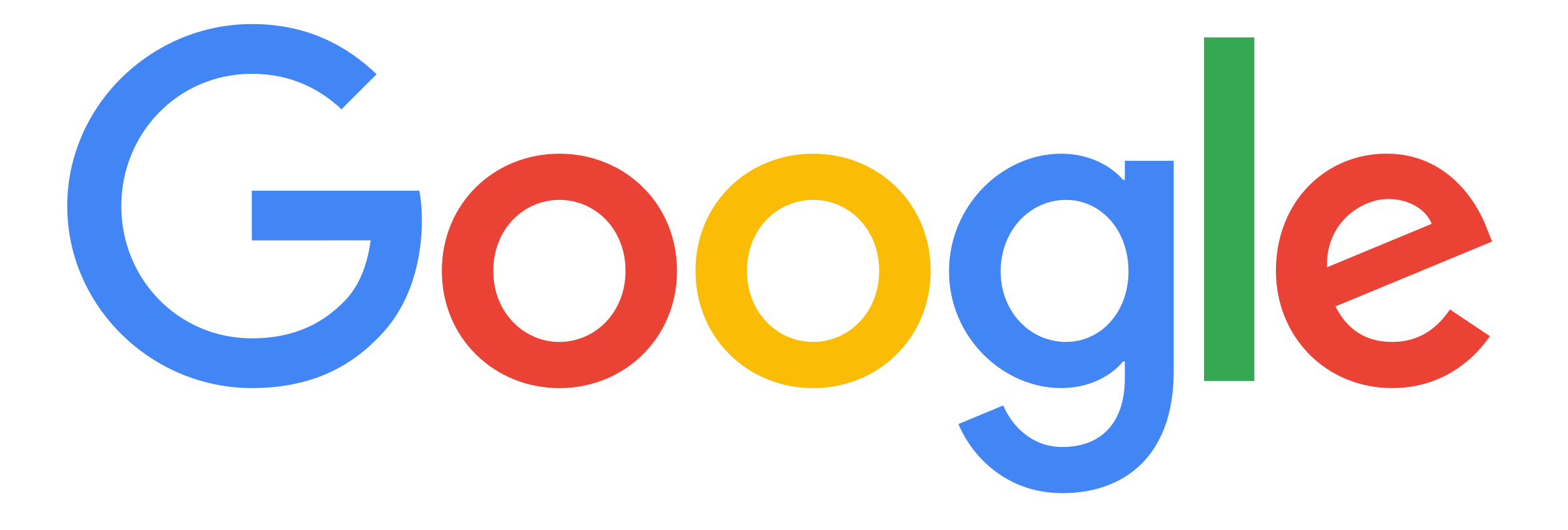 Học thuyết nào đã giải thích sự đa dạng của các chủng loài động, thực vật là do quá trình chọn lọc tự nhiên
A
B
thuyết tiến hoá của S. Đác-uyn
Thuyết vạn vật hấp dẫn của Niu tơn
Định luật bảo toàn chuyển hóa năng lượng
C
D
Chủ nghĩa duy vật và phép biện chứng
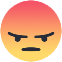 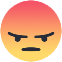 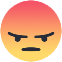 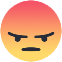 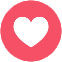 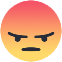 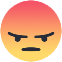 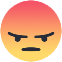 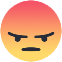 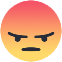 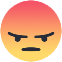 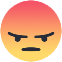 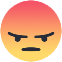 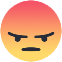 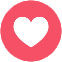 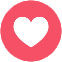 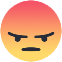 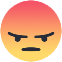 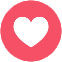 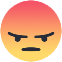 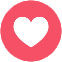 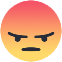 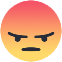 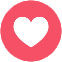 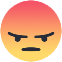 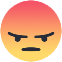 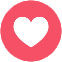 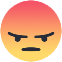 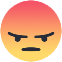 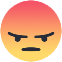 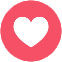 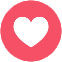 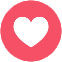 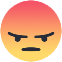 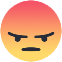 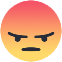 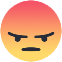 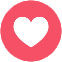 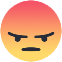 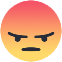 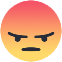 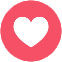 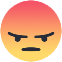 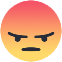 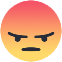 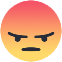 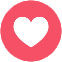 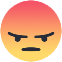 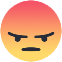 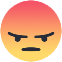 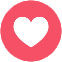 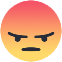 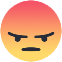 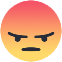 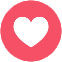 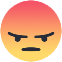 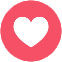 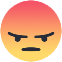 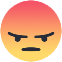 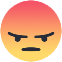 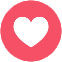 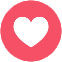 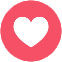 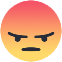 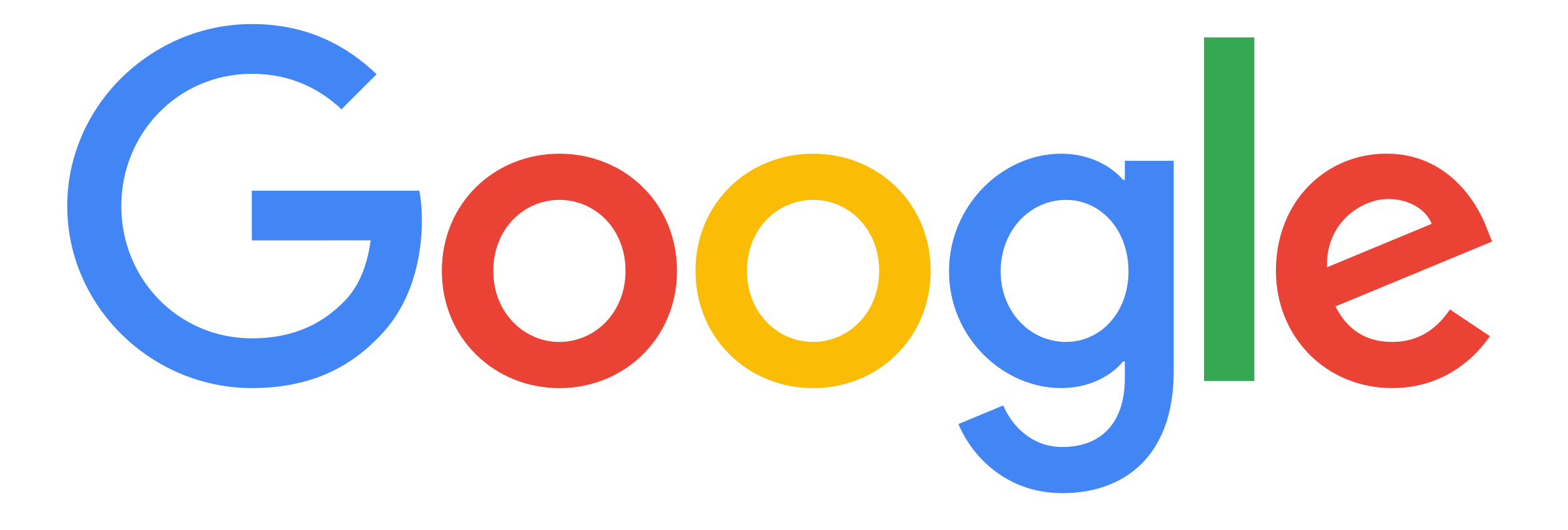 Ai là người chế tạo tàu thủy chạy bằng động cơ hơi nước đầu tiên
A
B
Xti-phen-xơn
Moóc-xơ
C
D
Phơn -tơn
T.Ê đi xơn
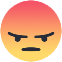 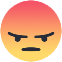 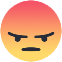 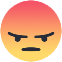 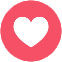 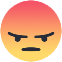 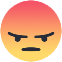 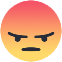 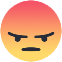 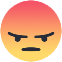 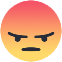 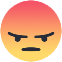 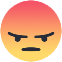 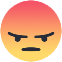 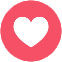 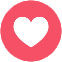 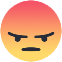 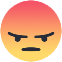 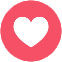 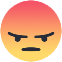 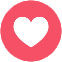 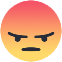 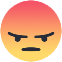 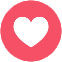 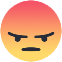 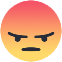 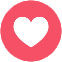 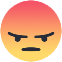 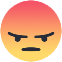 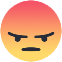 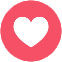 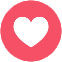 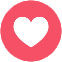 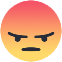 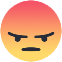 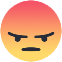 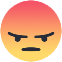 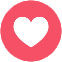 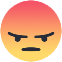 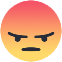 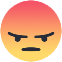 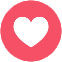 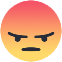 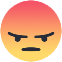 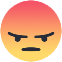 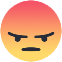 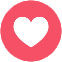 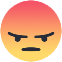 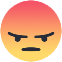 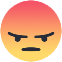 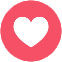 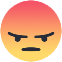 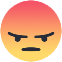 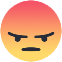 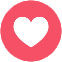 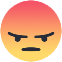 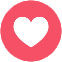 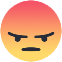 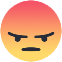 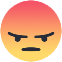 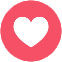 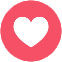 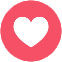 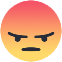 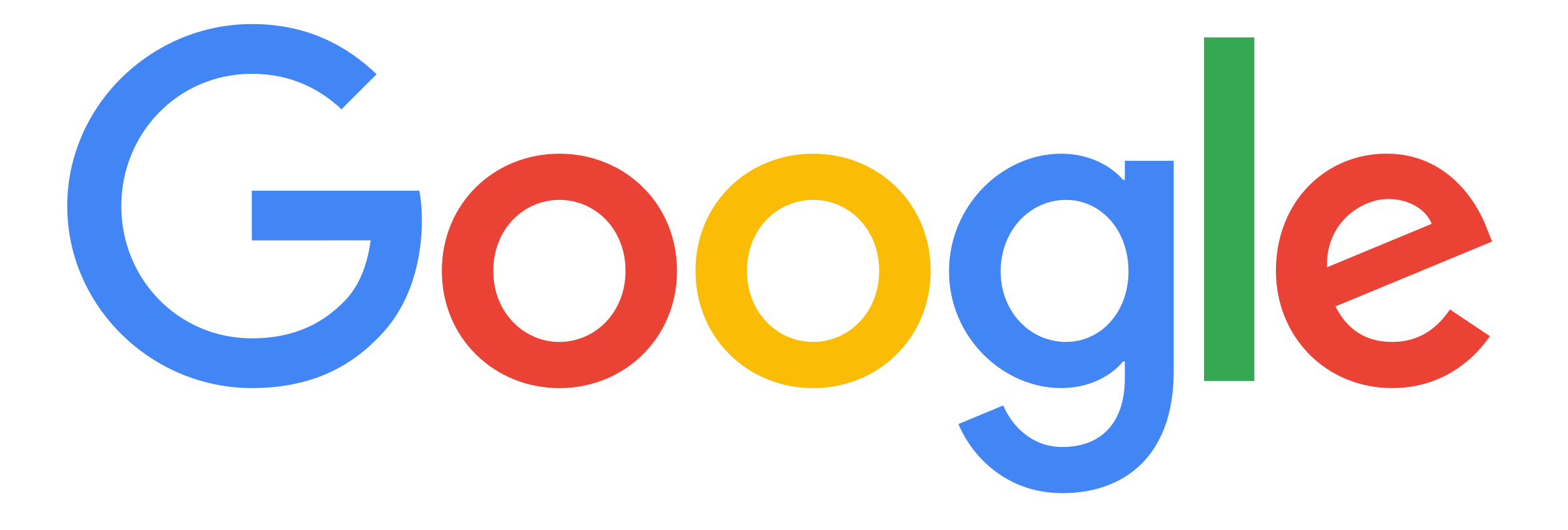 Ở Anh, học thuyết kinh tế chính trị học tư sản ra đời với những tác phẩm nổi tiếng của ai?
A
B
L. Phoi-ơ-bách và G. Hê-ghen
C. Mác và Ph. Ăng-ghen
C
D
C. H. Xanh Xi-mông, S. Phu-ri-ê
A. Xmít và D. Ri-các-đô.
Hãy sắp xếp lại người phát minh và tên phát minh cho phù hợp với thời gian?
Đác-uyn (Anh)
Niu-tơn (Anh)
Đầu TK XVIII
Thuyết tế bào
Puốc-kin-giơ (Séc)
Giữa TK XVIII
Lô-mô-nô-xốp (Nga)
Thuyết vạn vật hấp dẫn
Năm 1837
Thuyết tiến hóa và di truyền
Định luật bảo toàn vật chất 
và năng lượng
Năm1859
[Speaker Notes: GV ẤN VÀO THỜI GIAN THÌ NGƯỜI PHÁT MINH VÀ TÊN PHÁT MINH SẼ CHẠY VỀ]
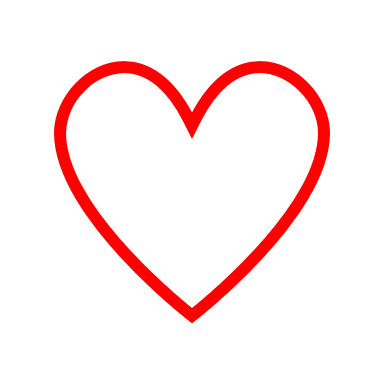 Góc chia sẻ
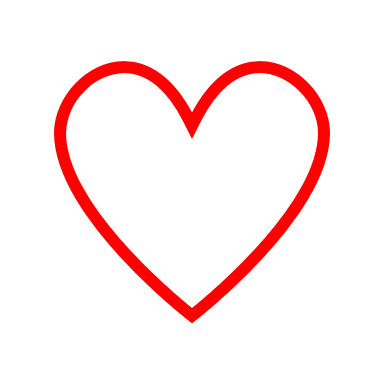 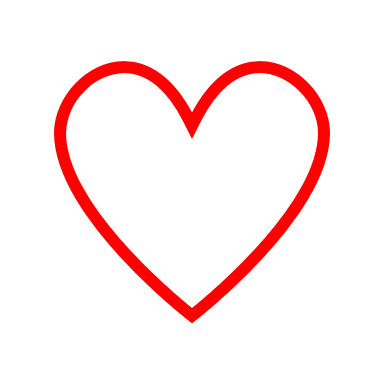 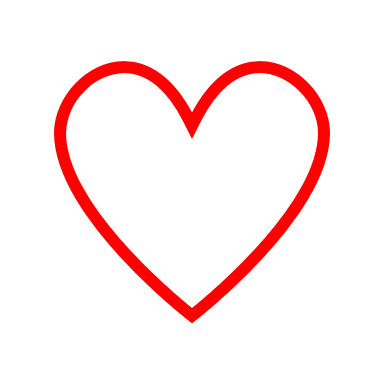 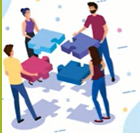 Ghi lại 3 điều tâm đắc nhất em học được từ tiết học hôm nay
Ghi lại 2 điều mà em còn băn khoăn muốn tìm hiểu về sự phát triển của khoa học kỷ thuật,, văn học, nghệ thuật trong các thế kỉ XVII-XIX
Ghi lại 1 đề xuất ch giáo viên để tiết học sau tốt hơn
HƯỚNG DẪN VỀ NHÀ
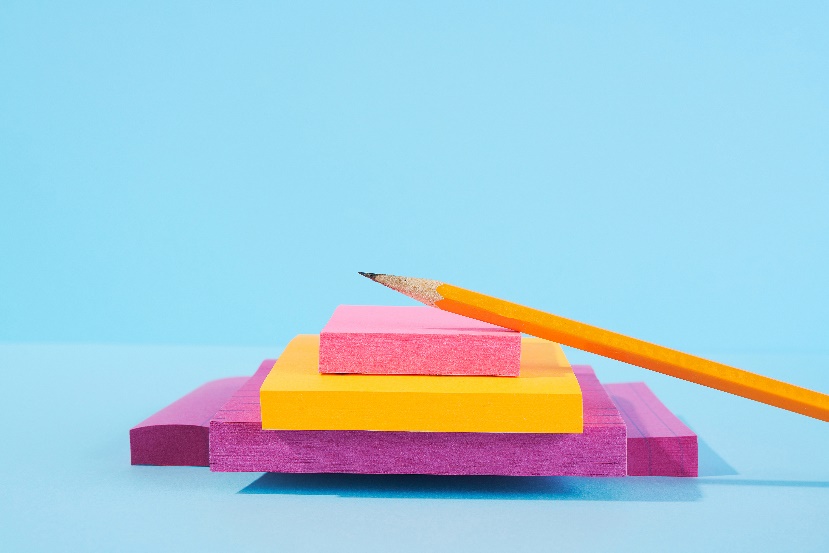 -Hoàn thành bài tập phần vận dụng
Tìm hiểu về sự phát triển của văn học và nghệ thuật: 
+ Những thành tựu tiêu biểu
+ tác động đối với xã hội loại người